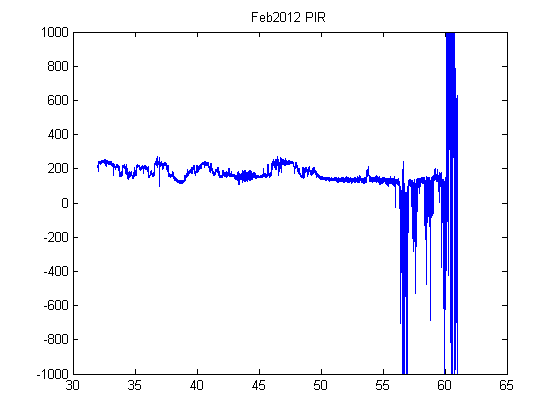 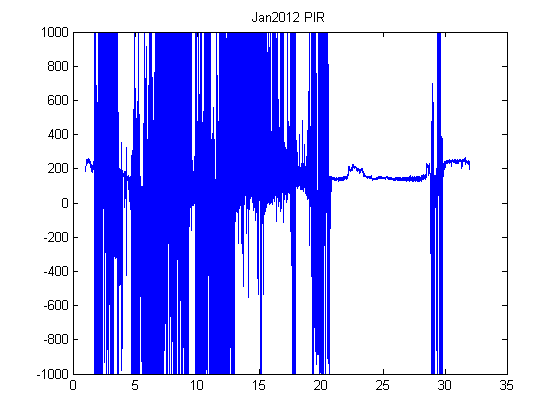 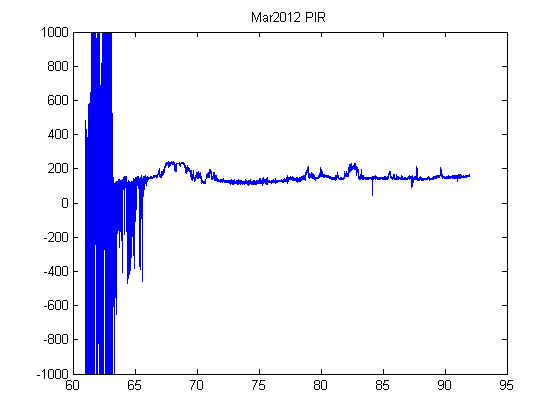 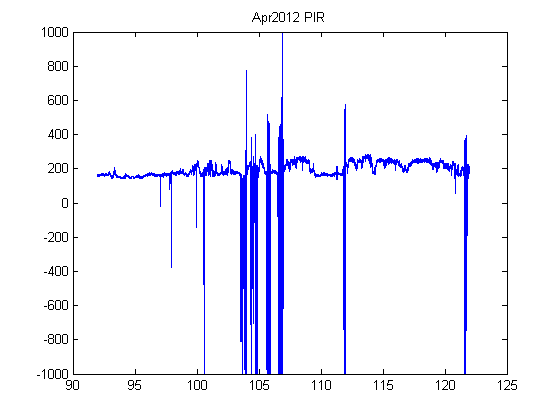 BSRN Rad1 2012
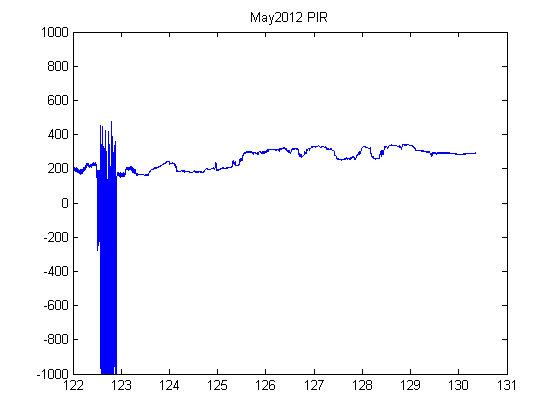 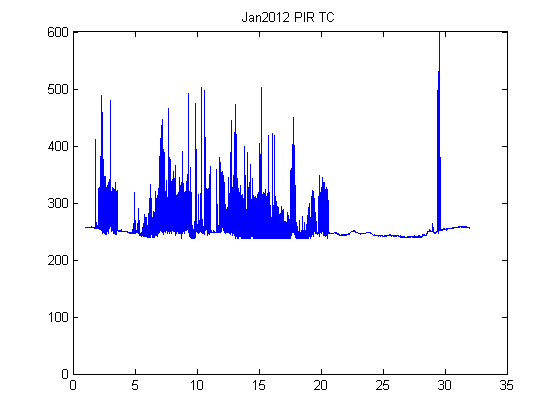 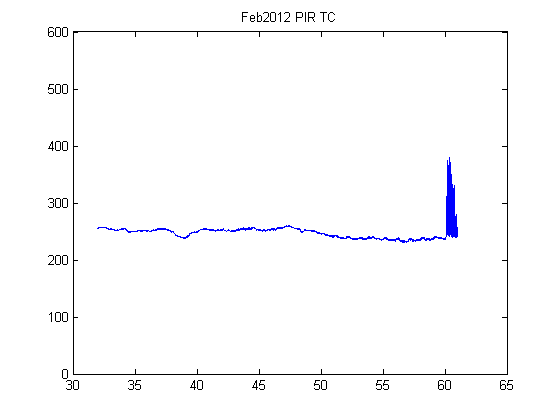 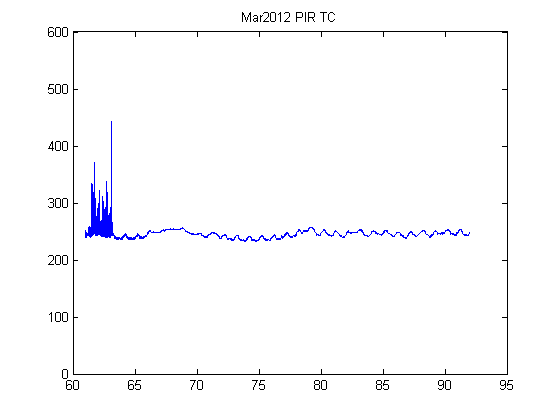 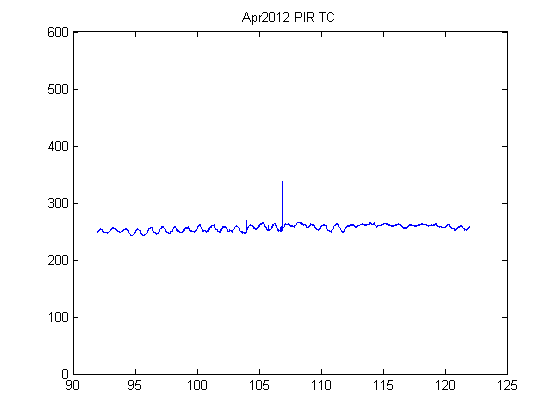 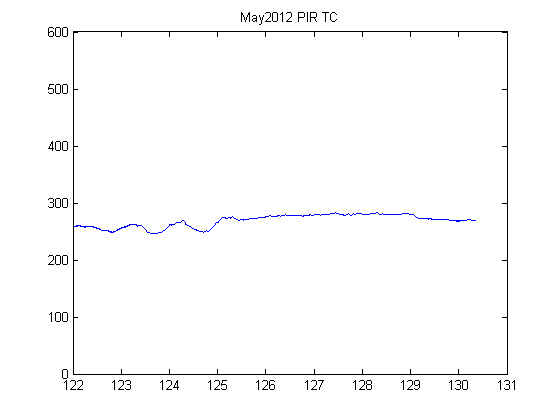 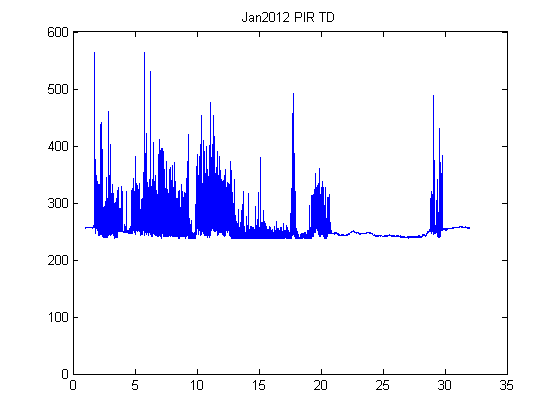 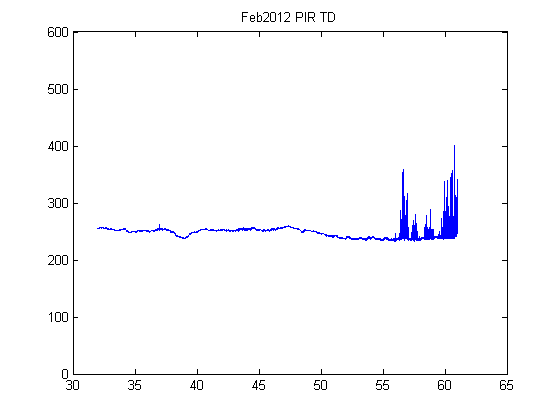 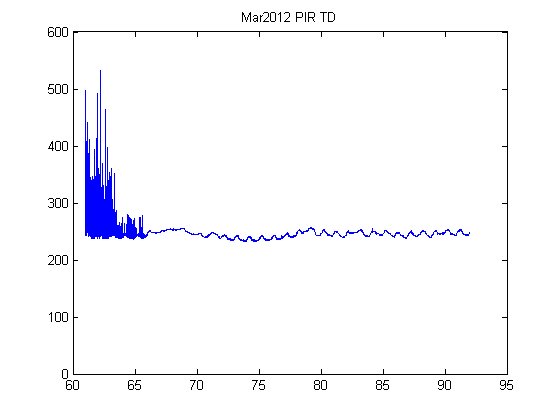 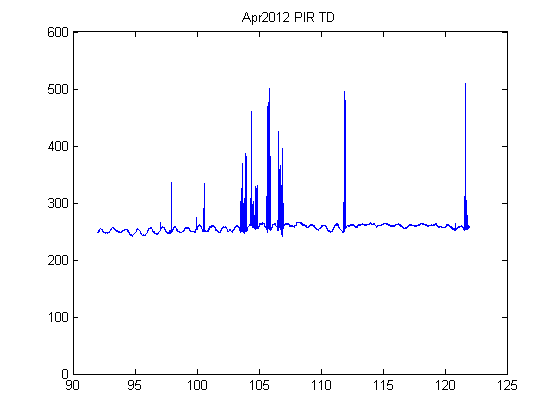 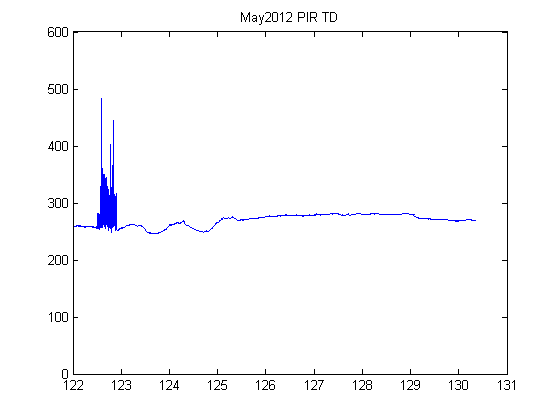 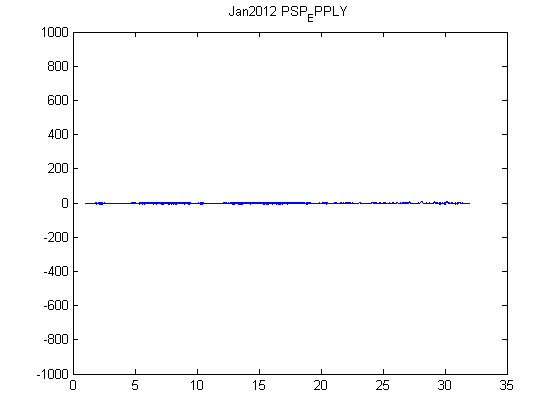 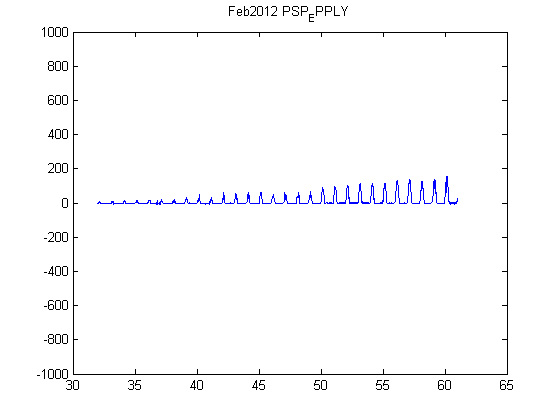 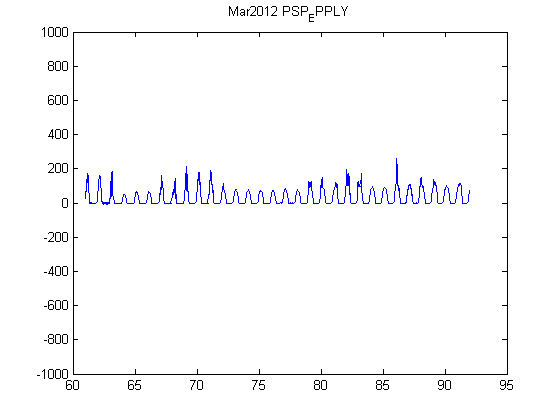 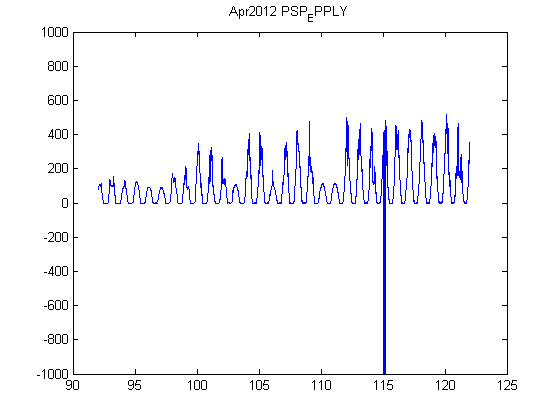 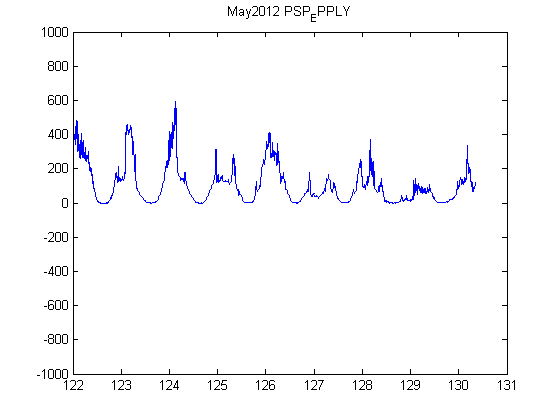 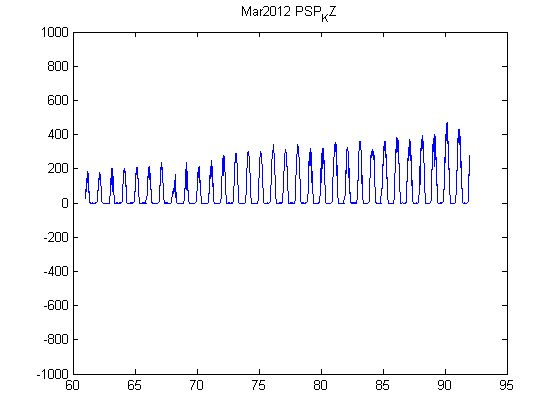 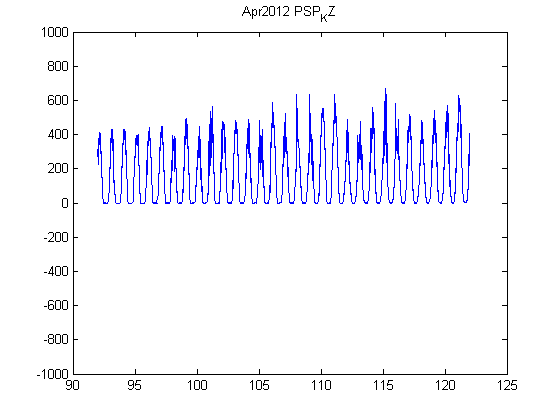 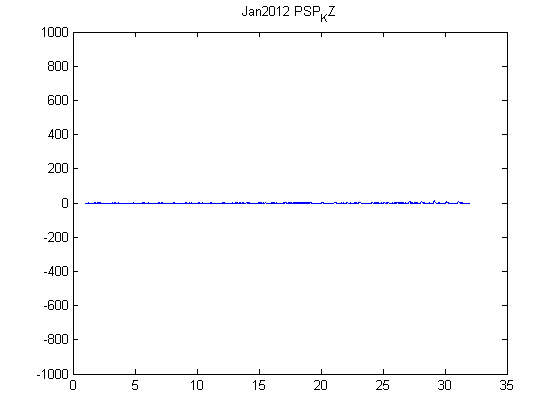 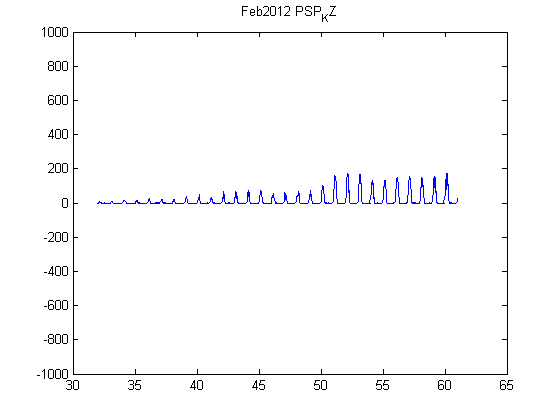 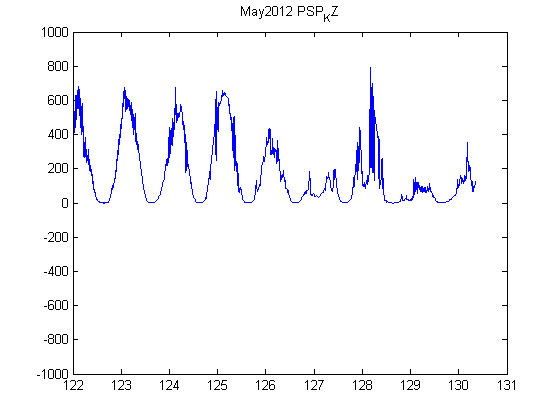 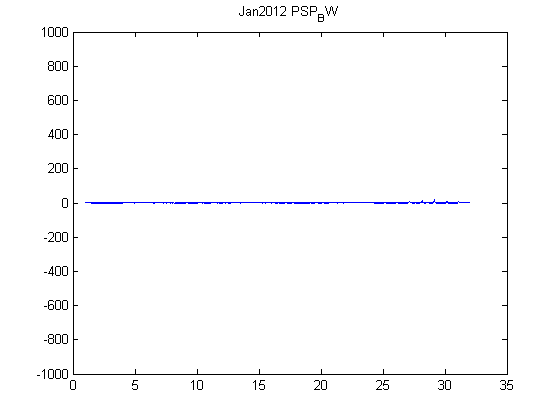 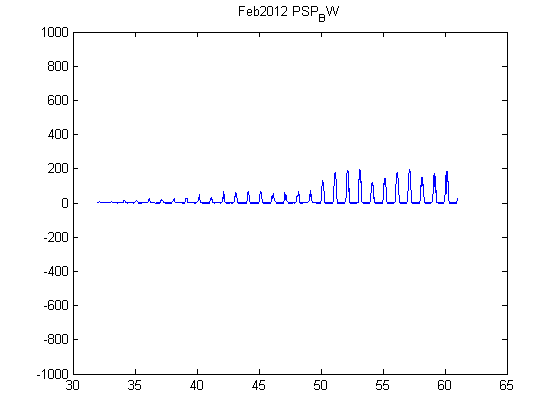 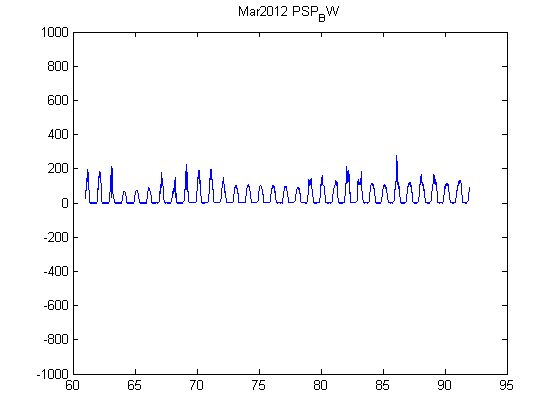 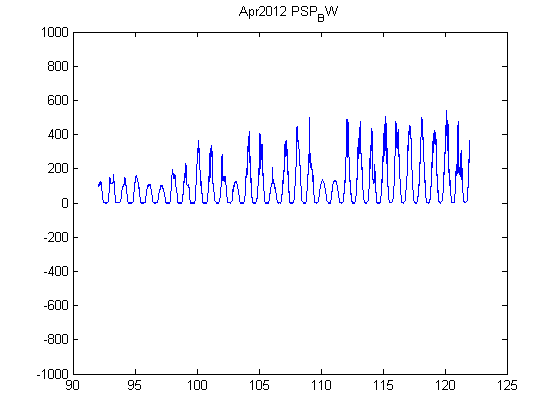 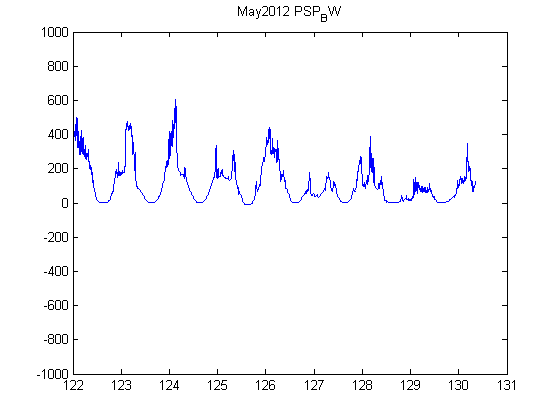 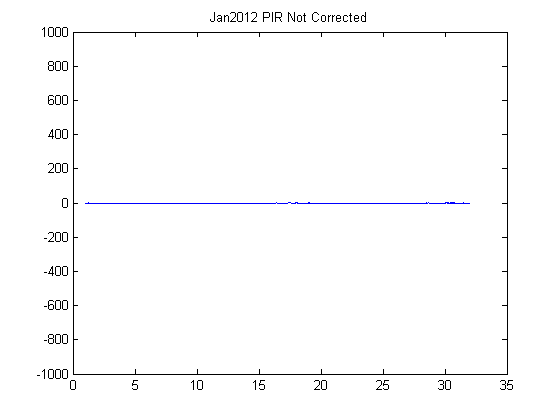 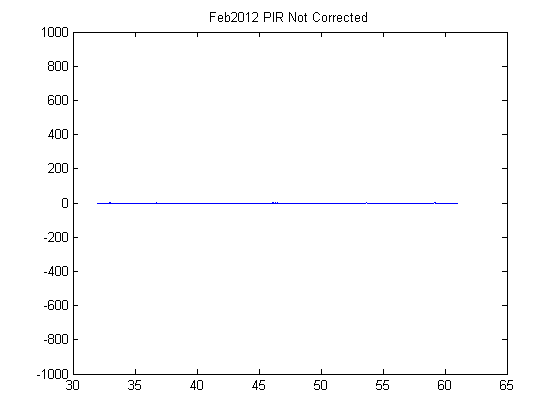 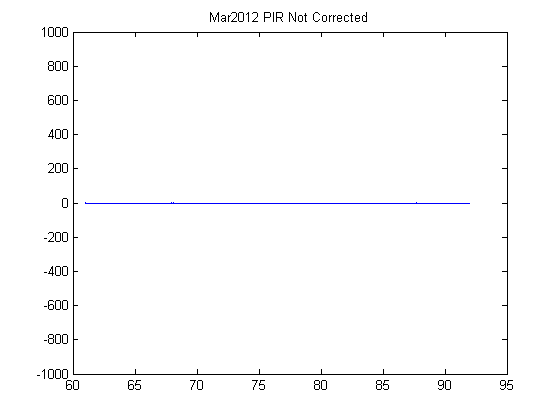 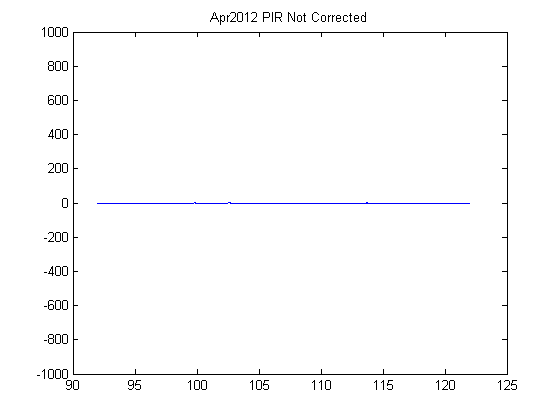 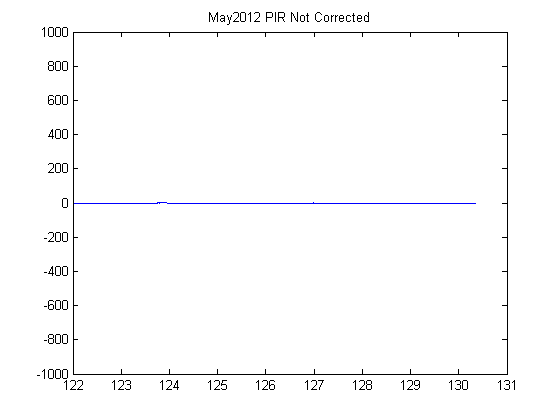 BSRN Rad1 2011
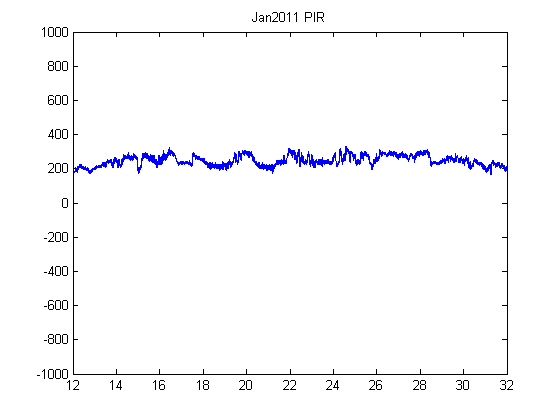 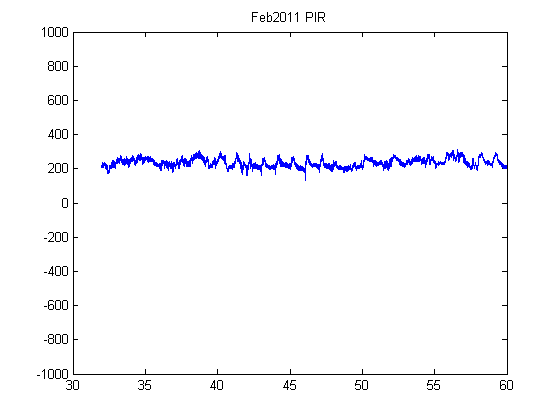 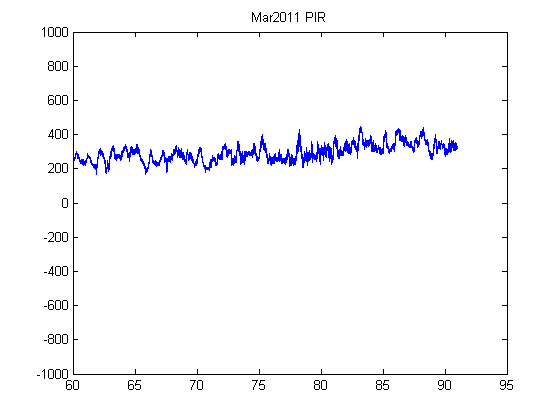 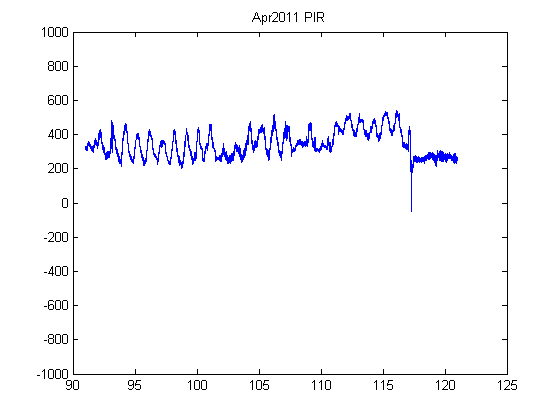 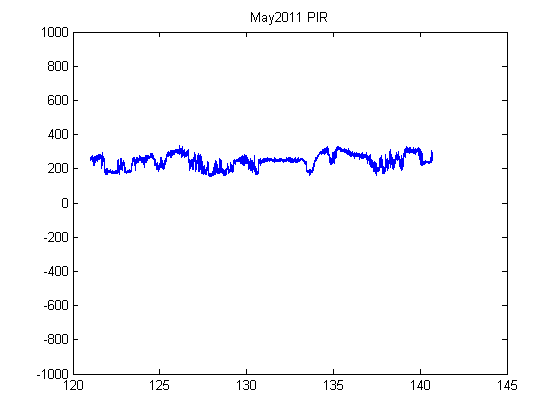 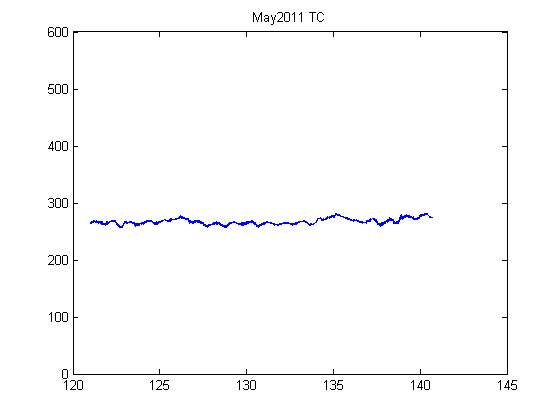 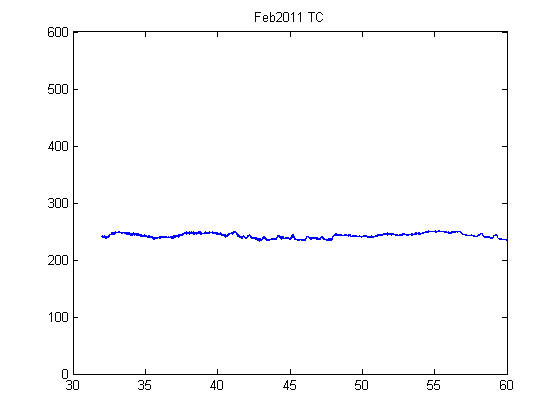 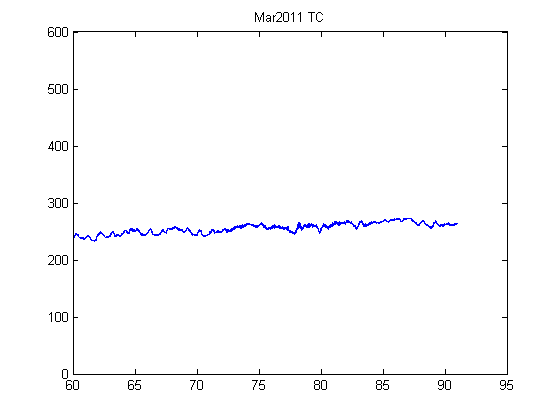 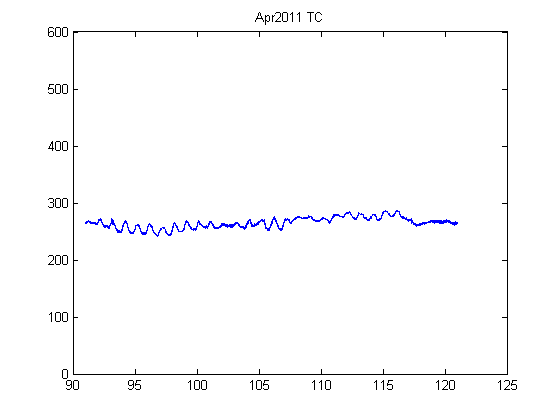 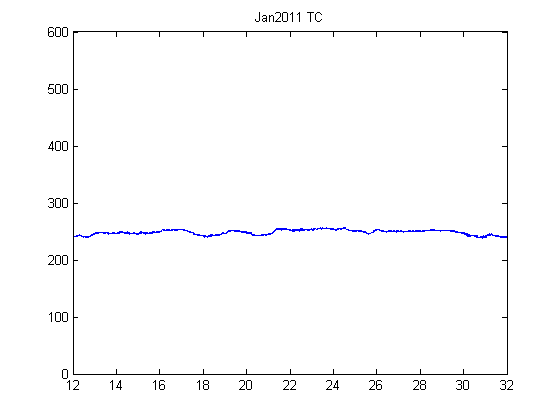 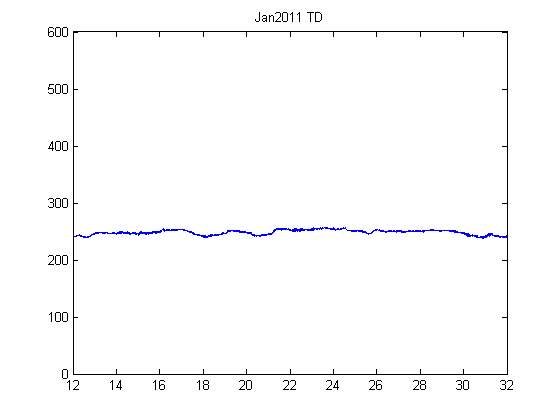 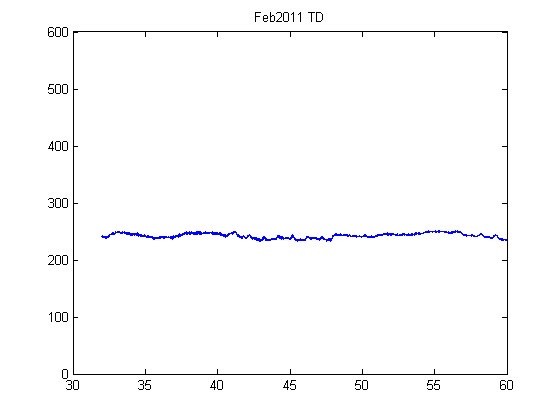 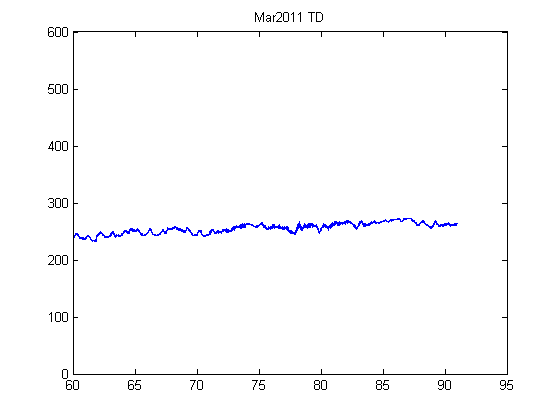 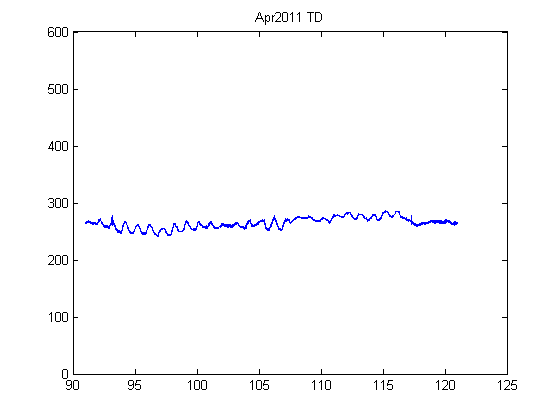 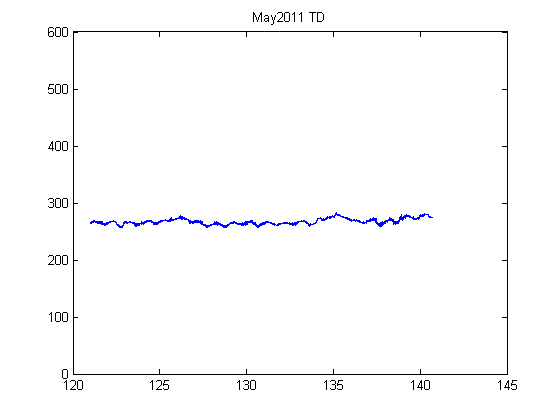 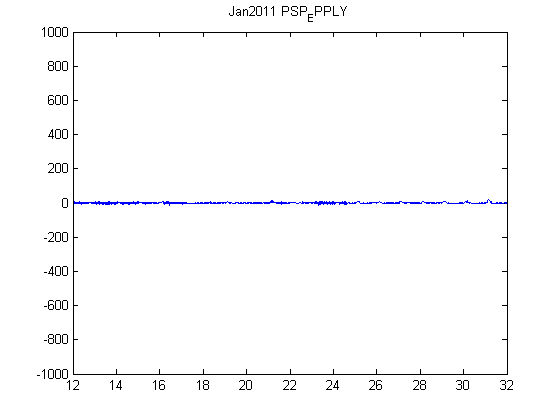 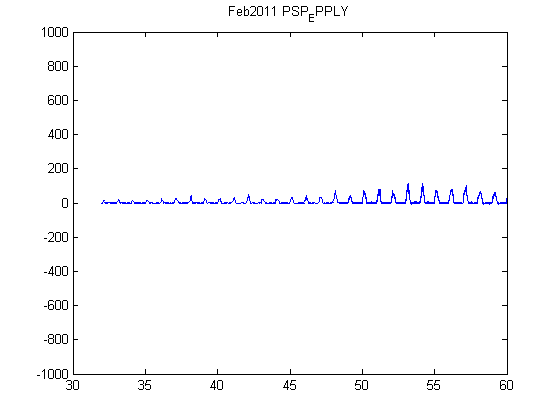 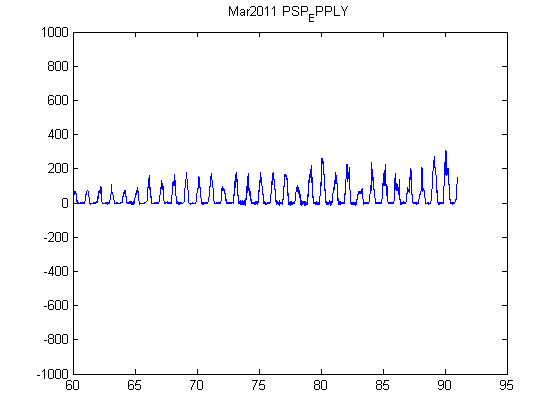 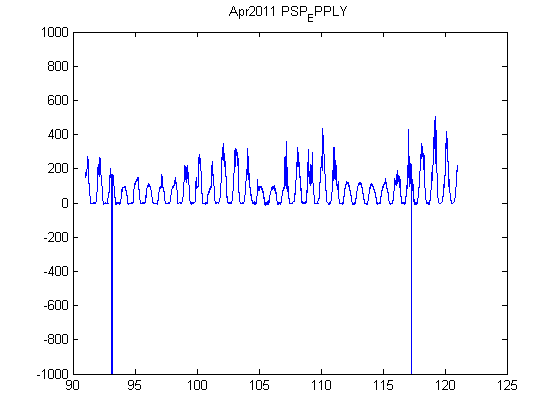 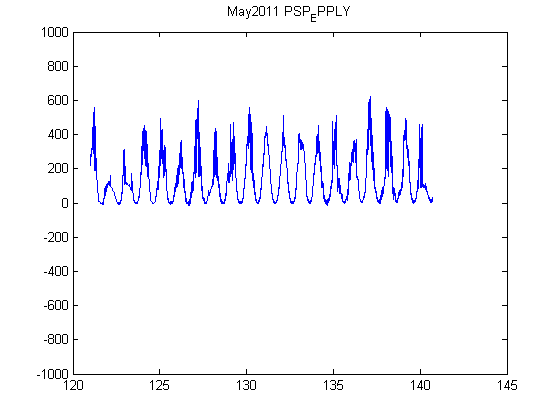 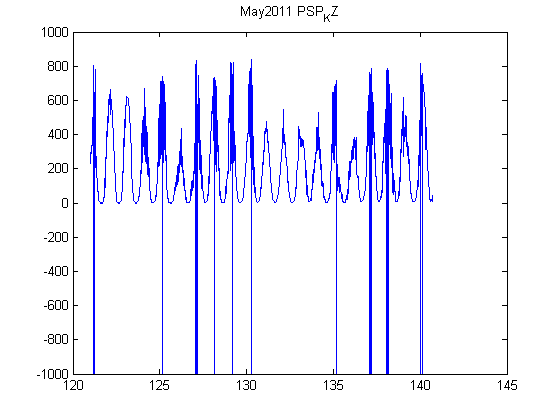 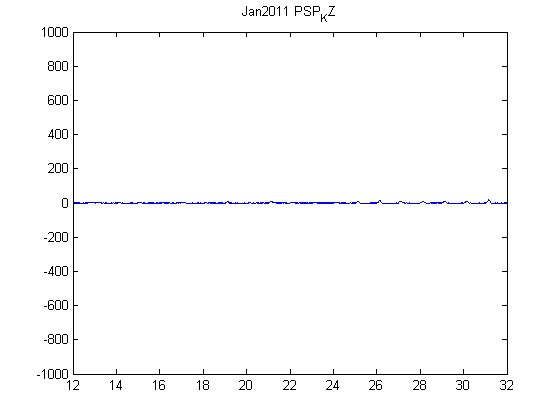 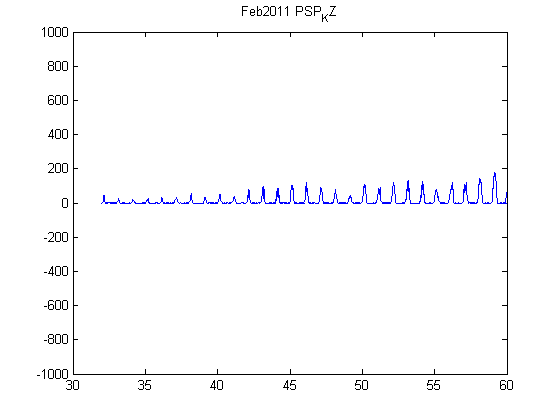 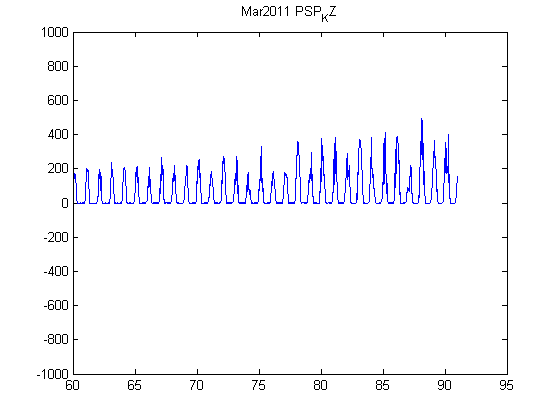 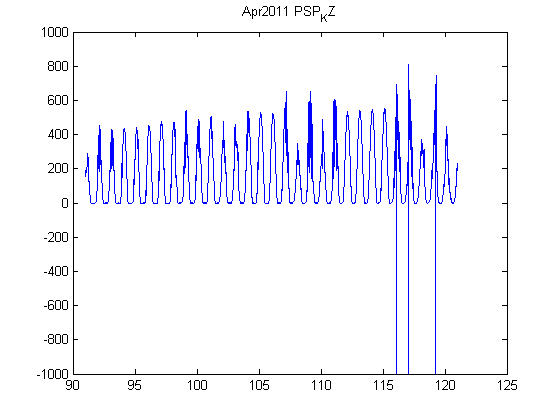 BSRN Rad1 2011
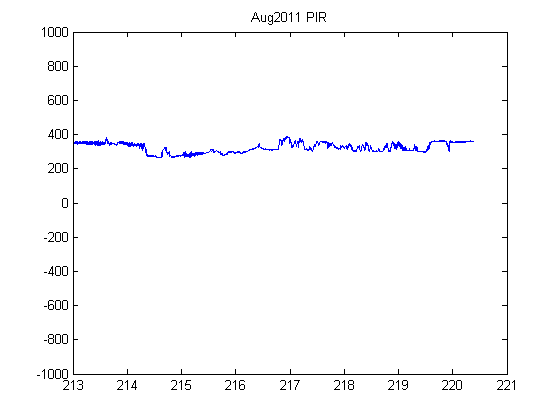 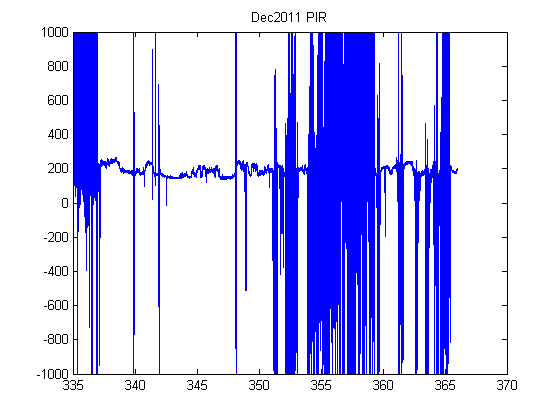 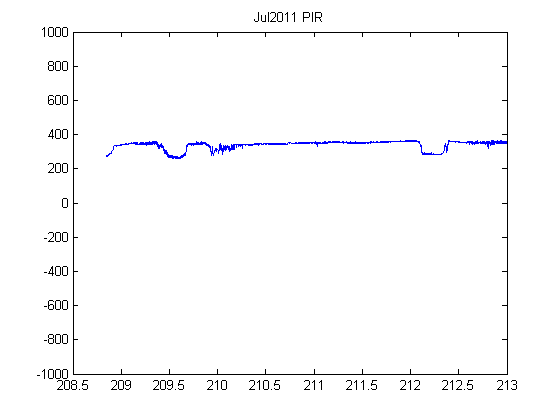 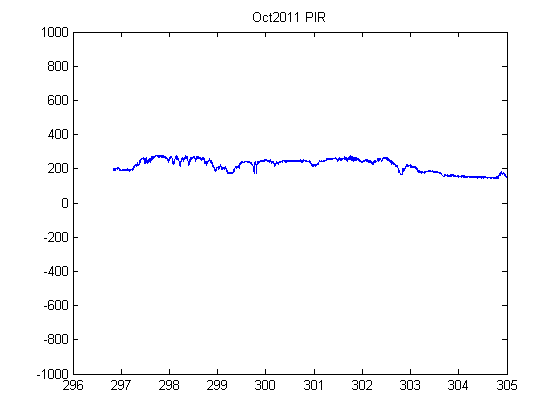 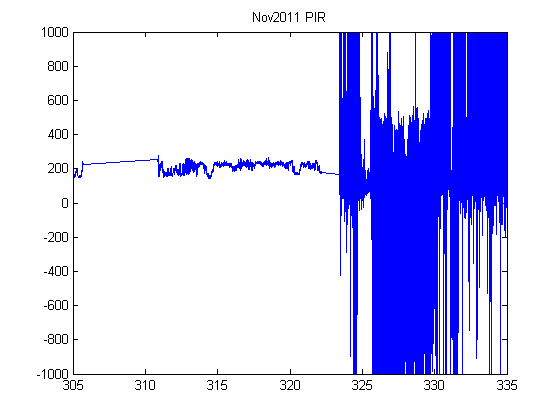 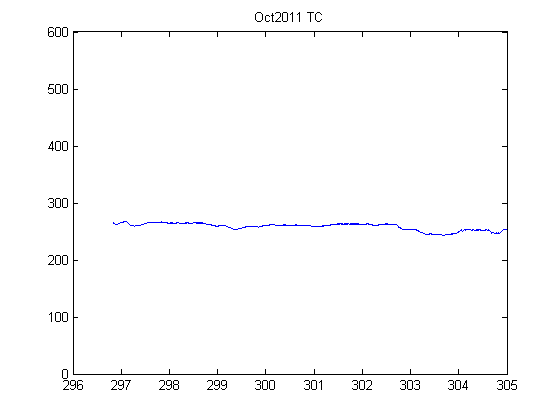 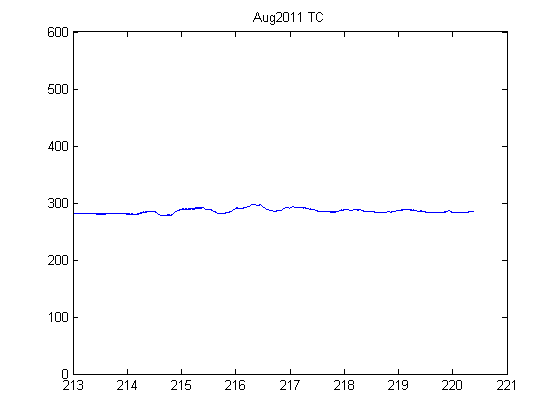 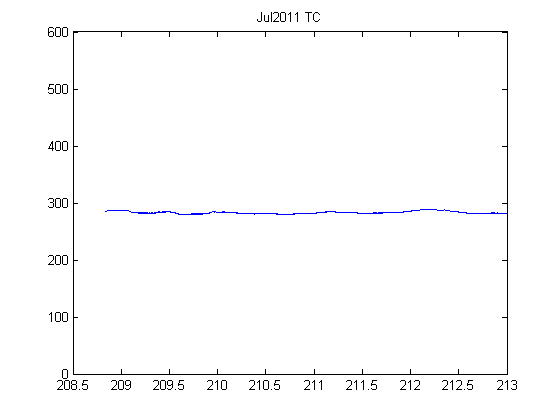 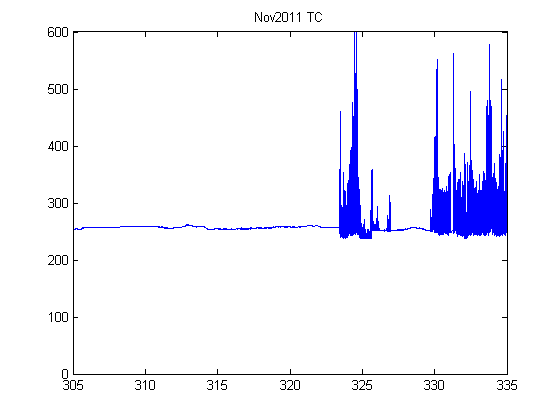 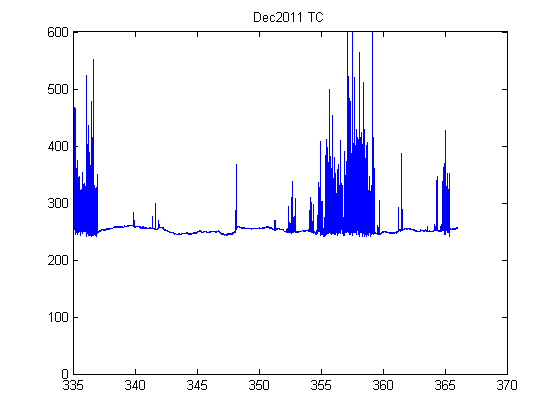 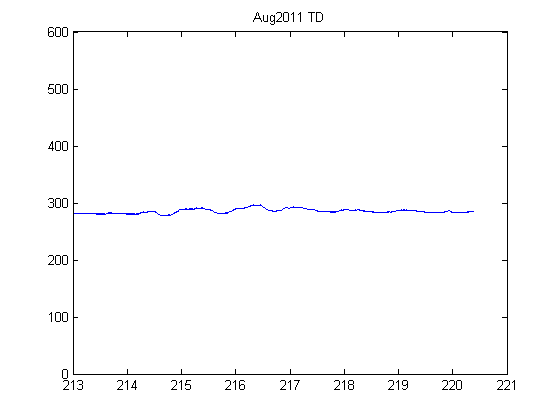 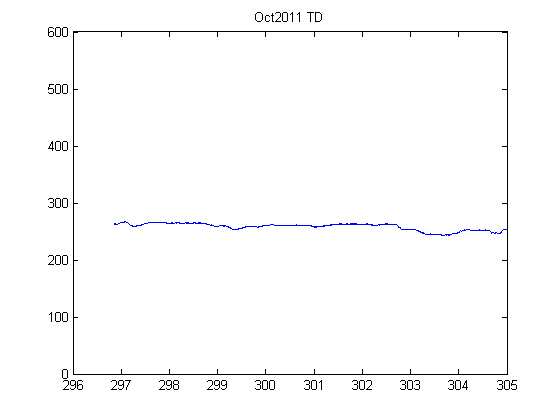 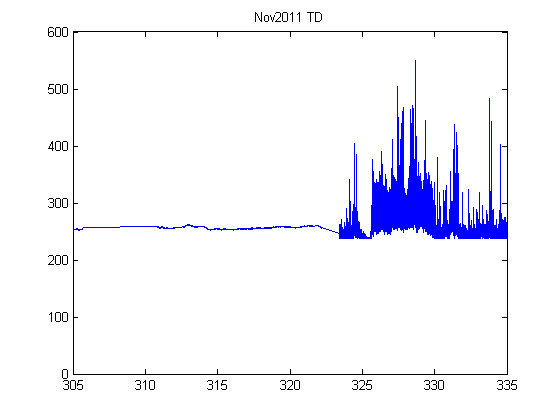 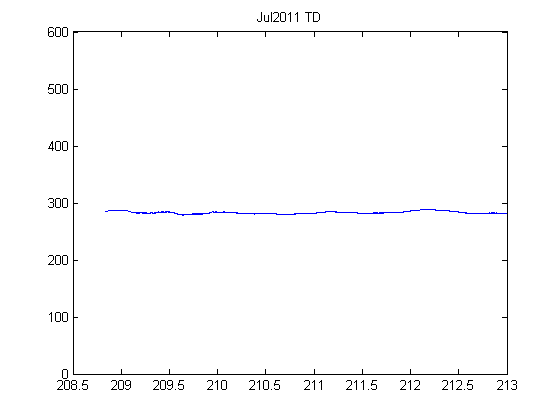 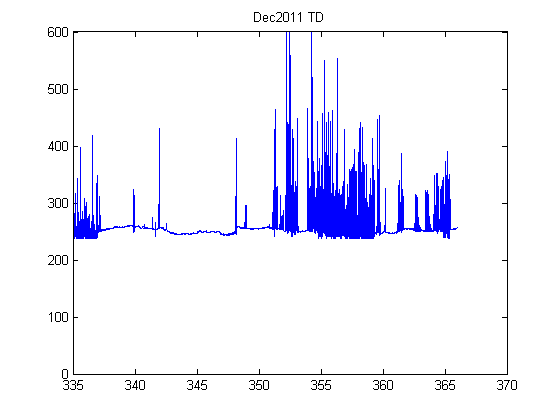 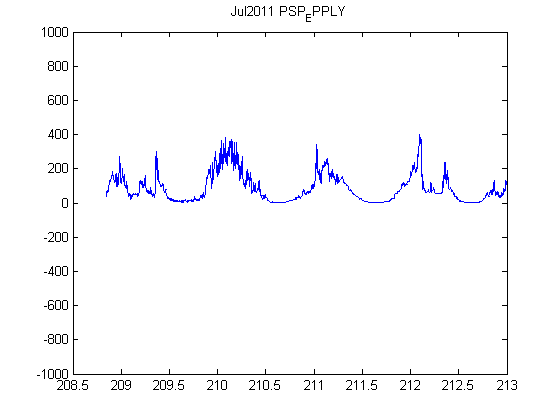 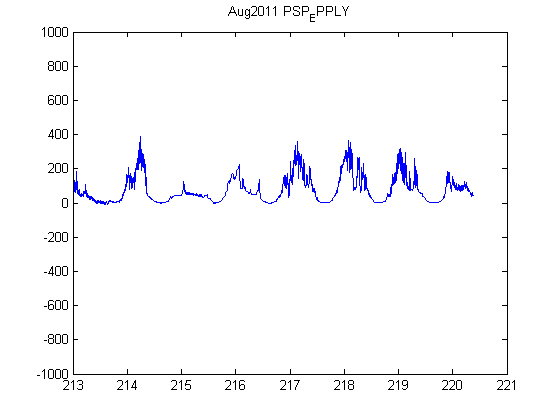 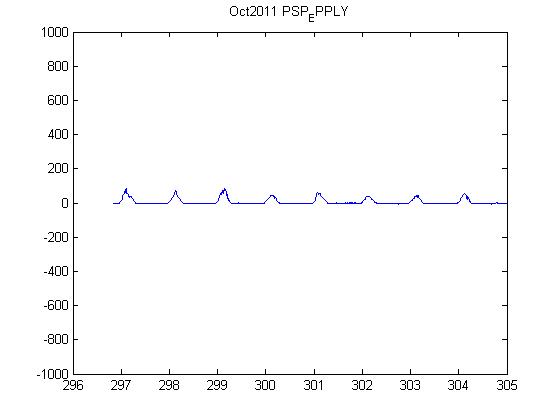 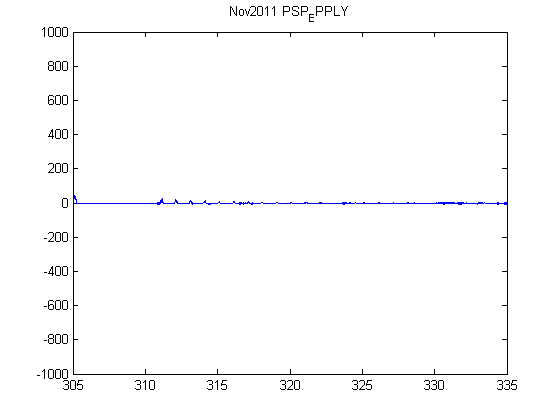 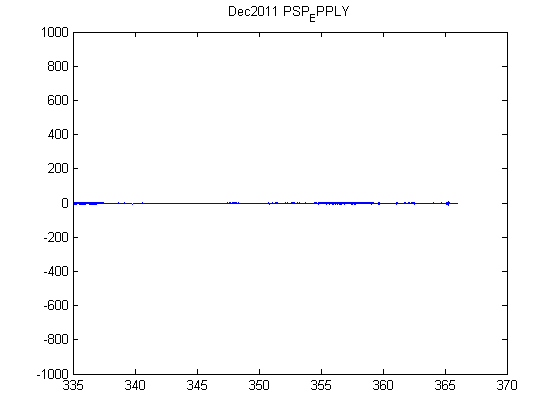 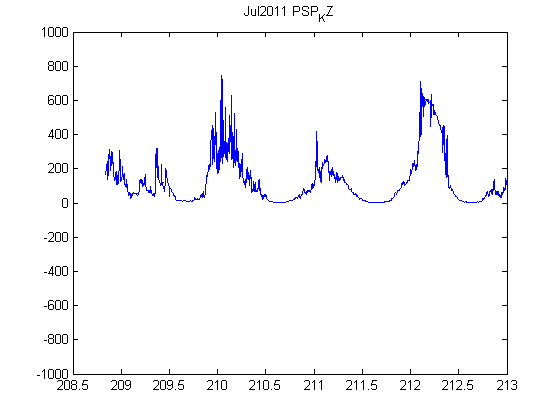 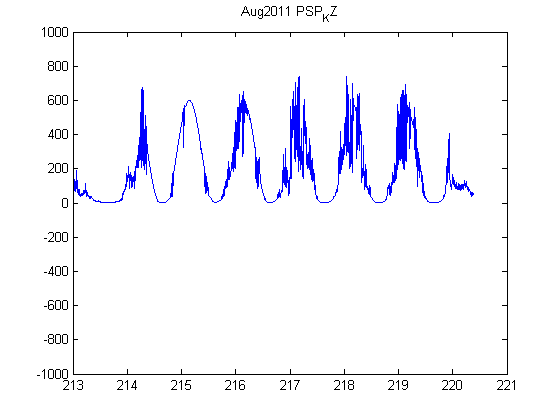 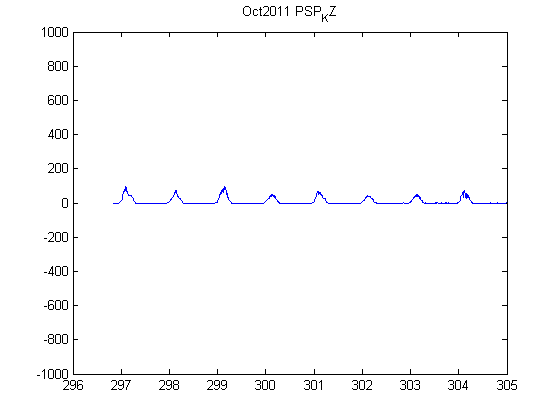 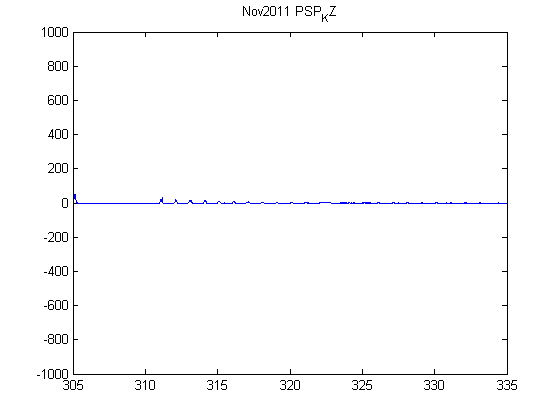 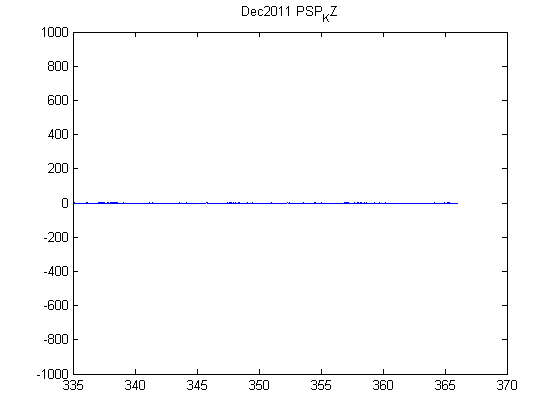 BSRN Rad2 2012
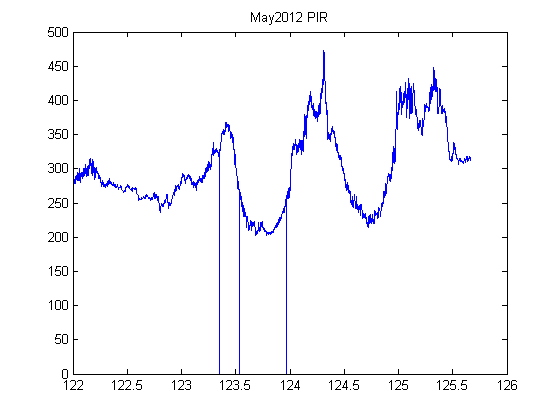 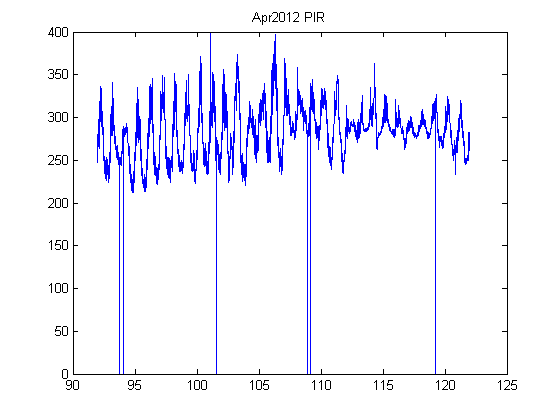 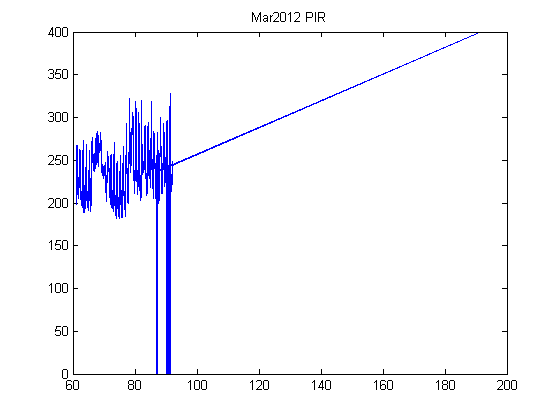 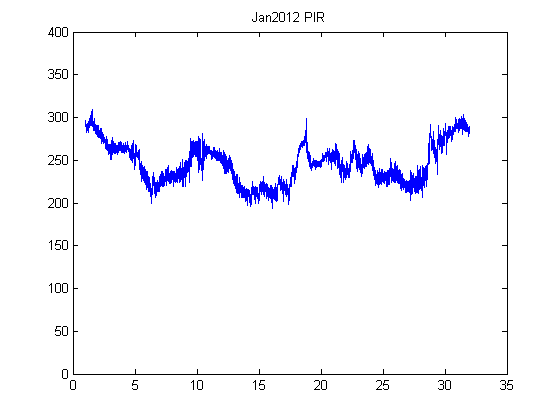 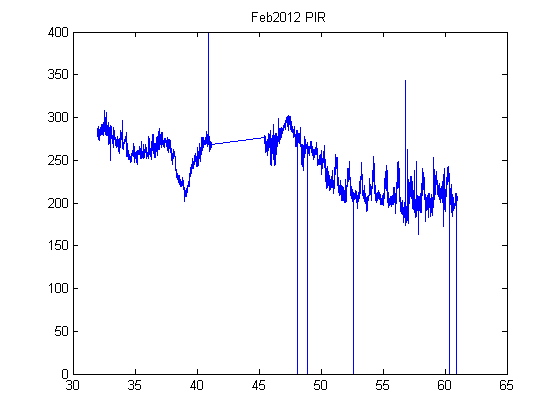 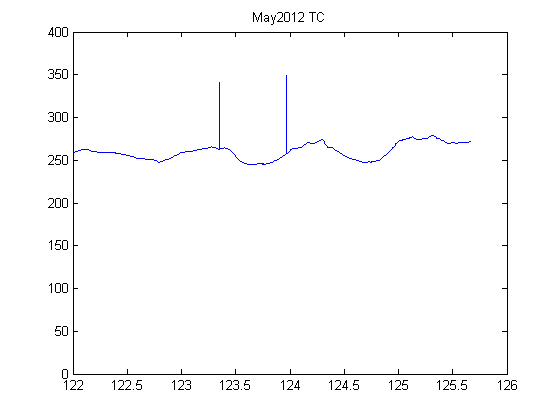 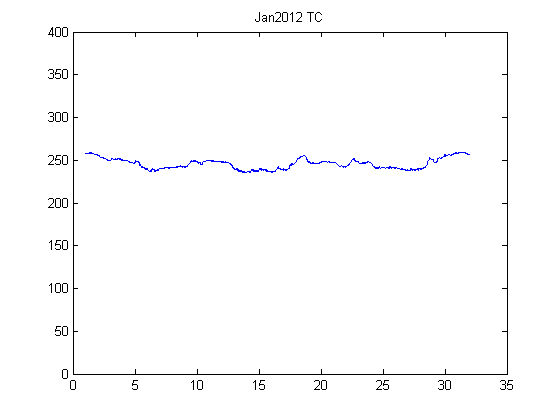 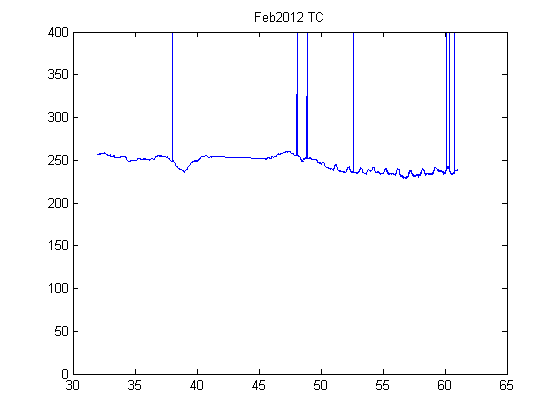 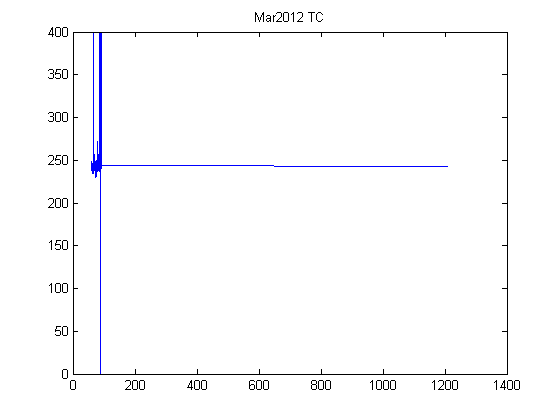 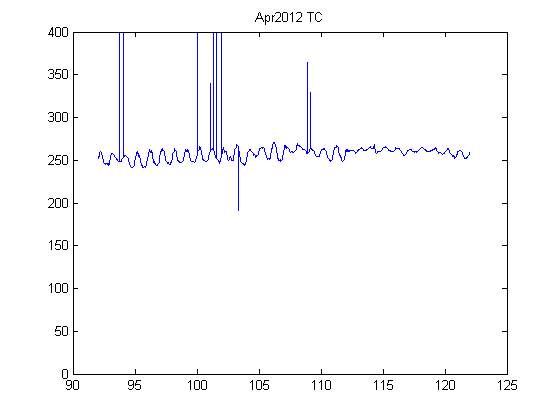 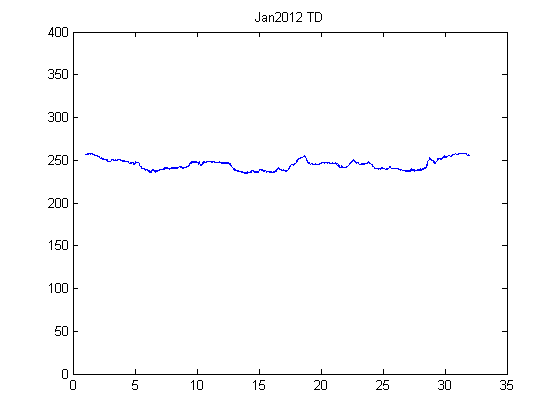 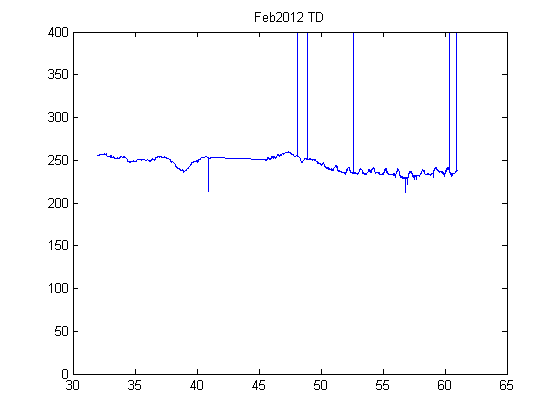 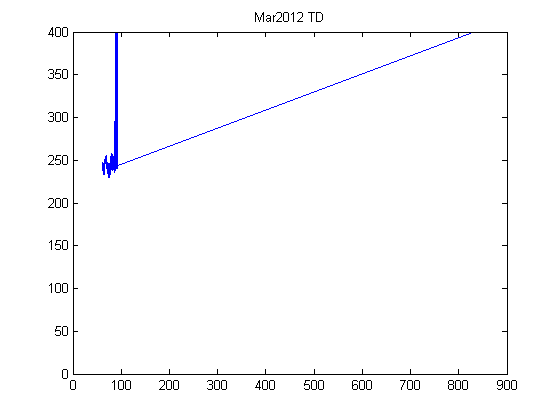 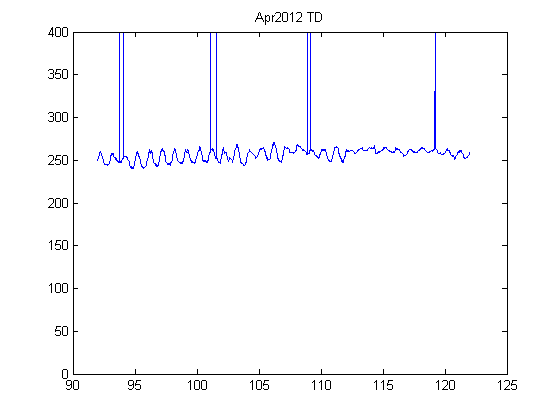 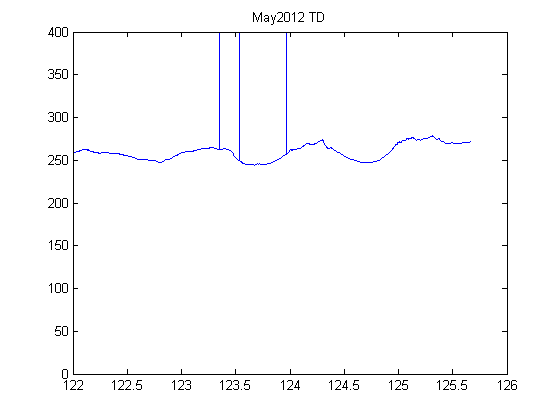 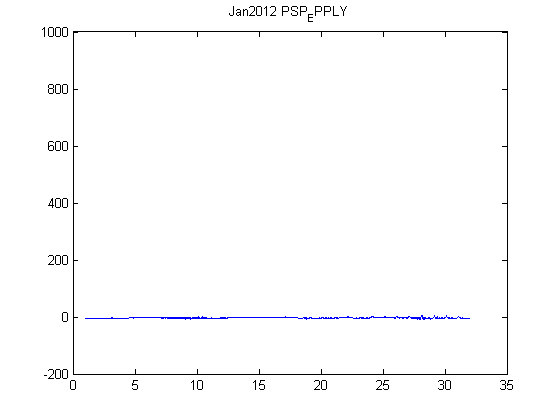 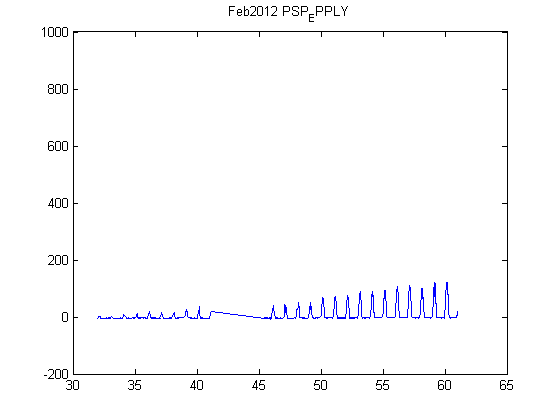 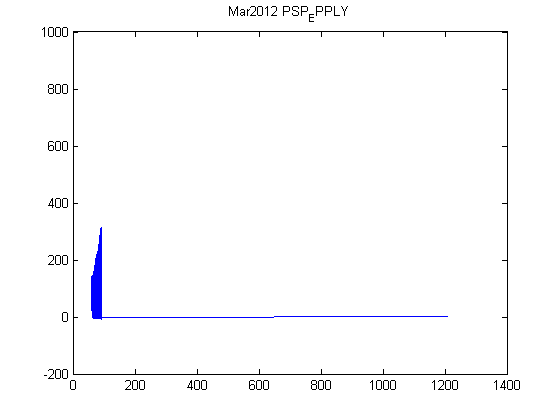 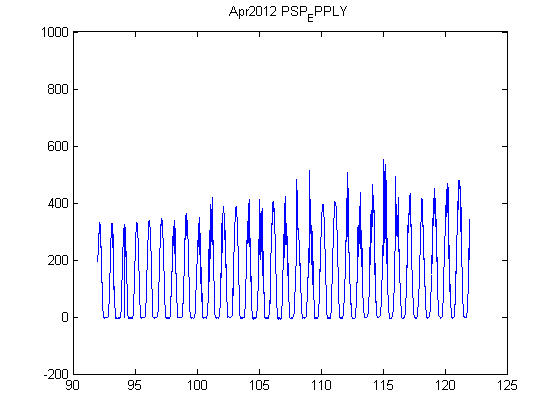 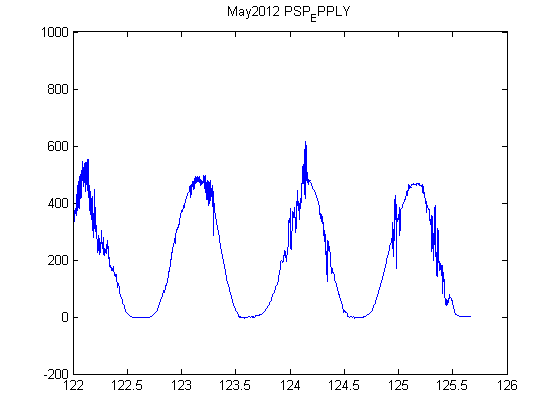 BSRN Rad2 2011
BSRN Rad2 2011